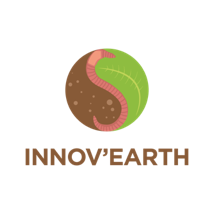 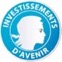 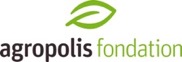 Comité de Pilotage, 2 juin 2023
WP1: Conception multi-acteurs
Equipe INNOV’EARTH, 2022
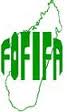 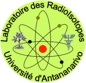 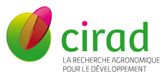 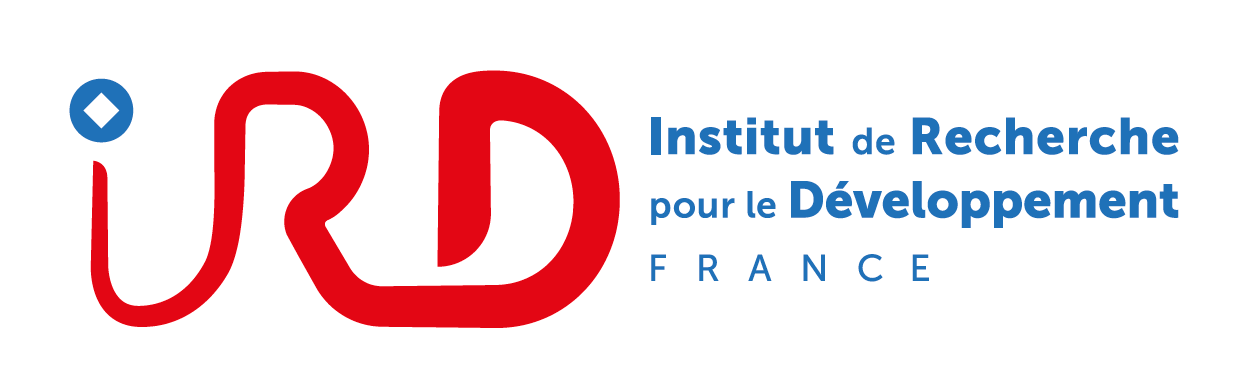 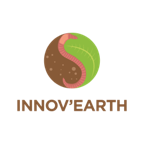 Comité de Pilotage, 2 juin 2023
Tâche 1.1: Sélection des fermes de référence (FdR)
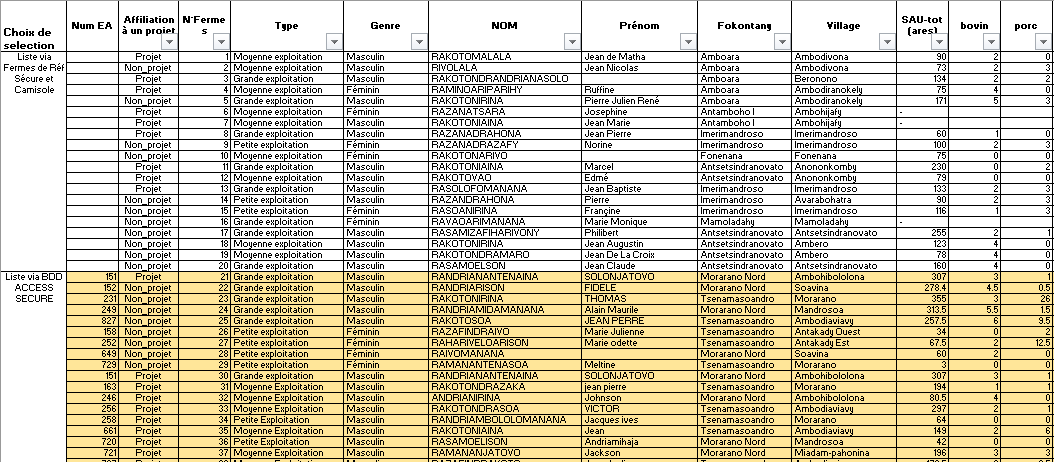 42 FdR
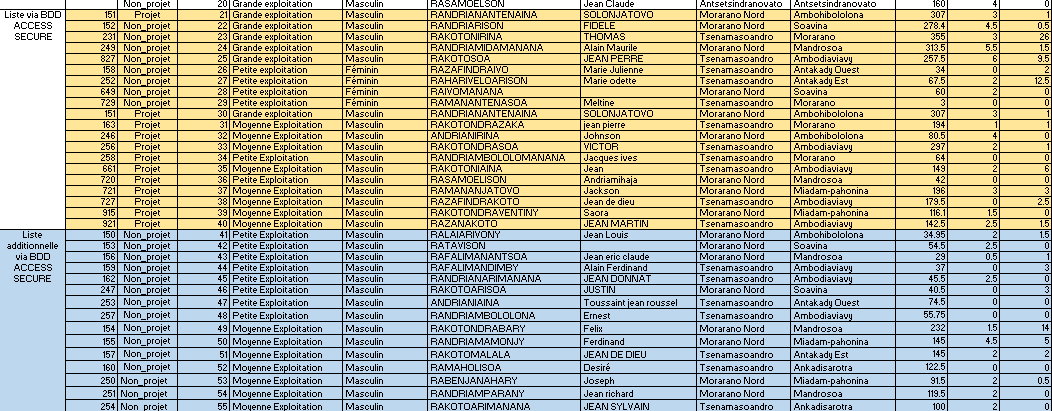 Base de données:
Projet SECuRE
Projet CAMMISOLE
Critères de sélection:
Localisés à Imerintsiatosika
Projet et non
Localisation par Fokontany
Genre (Homme/ Femme)
Taille des exploitations
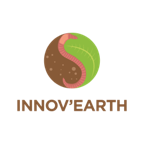 Comité de Pilotage, 2 juin 2023
Tâche 1.2 : Perception paysanne
Enquête semi-dirigée
13 pages (Malagasy)
2-2h30
Evolution du climat et le changement climatique
Savoirs locaux sur la fertilité des sols, les principales productions agricoles et modes de gestion de fertilité des sols
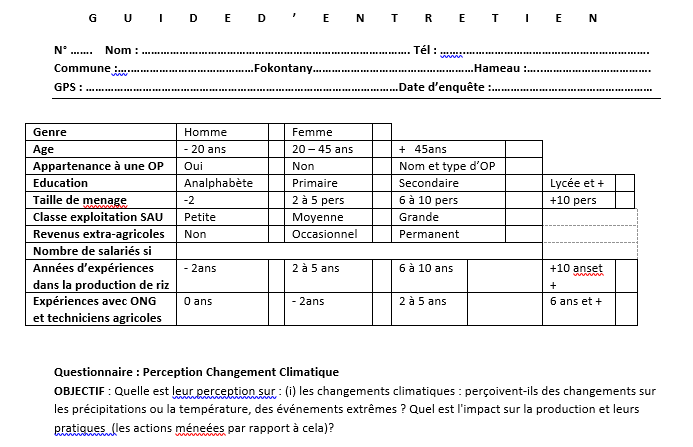 Savoirs locaux sur les vers de terre et le lombricompost
Devenir du riz pluvial pour comprendre la chaîne de valeur du riz pluvial
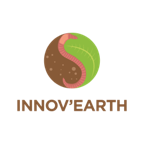 Comité de Pilotage, 2 juin 2023
Tâche 1.2 : Perception paysanne
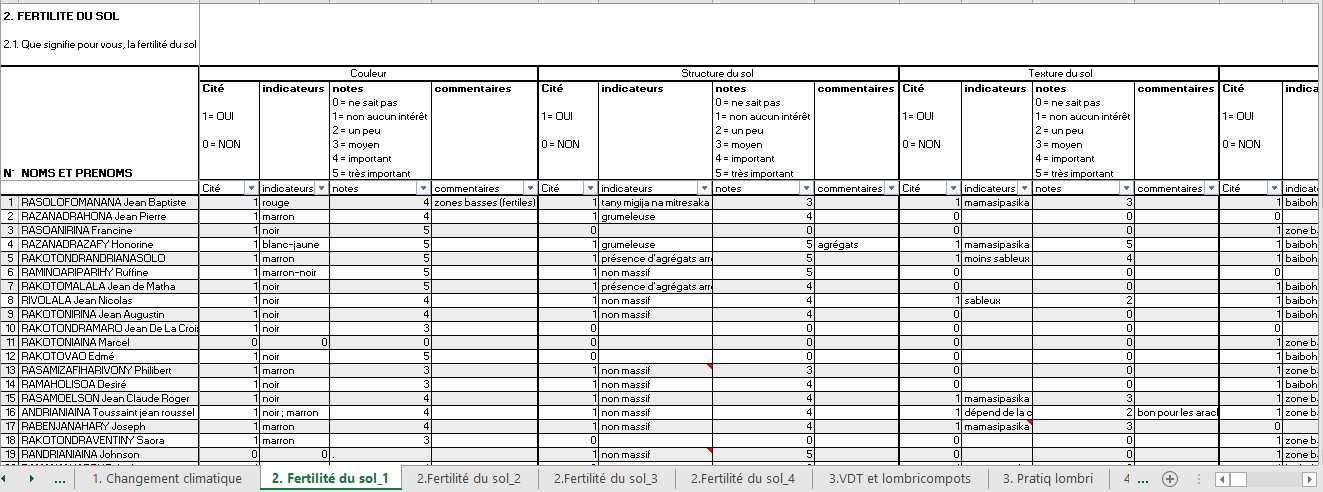 Données qualitatives
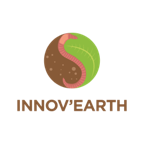 Comité de Pilotage, 2 juin 2023
Tâche 1.2 : Perception paysanne
Evolution du climat et le changement climatique
SIX grandes manifestations du changement climatique

Arrivée tardive des pluies, 
Diminution de la quantité des pluies, 
Augmentation de la température en été 
Rallongement de la durée des mois chauds
Baisse de la température pendant la période hivernale 
Diminution de la fréquence de l’inondation.
Actions d’adaptation


Décalage du calendrier cultural
Arrosage des cultures (en bas-fonds)
Utilisation des engrais chimiques, des lisiers de porcs ou des fientes de volailles pour lutter contre le froid
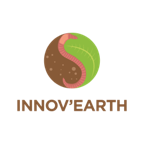 Comité de Pilotage, 2 juin 2023
Tâche 1.2 : Perception paysanne
Savoirs locaux sur la fertilité des sols, les principales productions agricoles et modes de gestion de fertilité des sols
Structure « taintain-kankana » = turricules des vers de terre
Evaluation de la fertilité du sol
Aspect physique
Sols riches en organismes vivants (faunes)
Aspect biologique
De couleur sombre
Aspect visuel
Localisés sur les bas-fonds
Aspect géographique
Etat des plantes et la couleur des plantes
Capacité du sol à produire
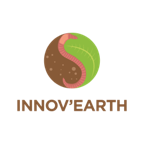 Comité de Pilotage, 2 juin 2023
Tâche 1.2 : Perception paysanne
Savoirs locaux sur la fertilité des sols, les principales productions agricoles et modes de gestion de fertilité des sols
Utilisation des matières fertilisantes
Maintien/ amélioration de la fertilité du sol
Selon leur disponibilité
Poudrette de parc
Fumier de bovins
Lisier de porcs
Fiente de volailles
Cendre de balle de riz.
Rotation culturale
Jachère
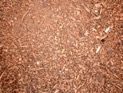 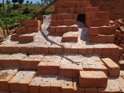 Labour profond
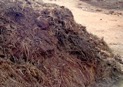 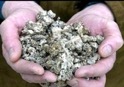 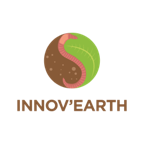 Comité de Pilotage, 2 juin 2023
Tâche 1.2 : Perception paysanne
Savoirs locaux sur les vers de terre et le lombricompost
Vers de terre
Effets sur le sol:
Augmentent la fertilité du sol
Nuisible pour les cultures de tomate : flétrissement des cultures
Lombri
compost
30/42 agriculteurs le connaissent (Projet, ONG, Radio, Voisins/ Familles)
5/42 agriculteurs ont déjà pratiqué
Les autres ne savent pas la technique de fabrication
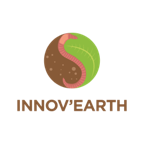 Comité de Pilotage, 2 juin 2023
Tâche 1.2 : Perception paysanne
Devenir du riz pluvial pour comprendre la chaîne de valeur du riz pluvial
Autoconsommé
(<20% de la consommation totale en riz)
Décortiquerie artisanale
(Taux de polissage moyen:
Balles + sons de riz < 1/3)
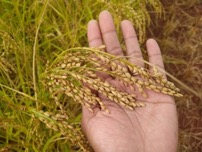 Cuisson:
Riz sec
Riz en bouillie
Soupe de riz + pomme de terre
Soupe de riz + brèdes
Soupe de riz + haricot
Variétés Tsipolitra et Menabe 
(grains rouges)
Stocké pour semences
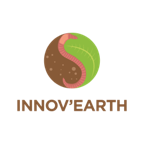 Comité de Pilotage, 2 juin 2023
Tâche 1.3: Formation sur les vers de terre et le lombricompost
Formation en salle sur le lombricompost et les vers de terre
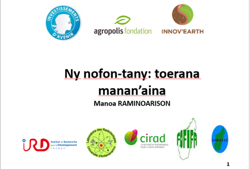 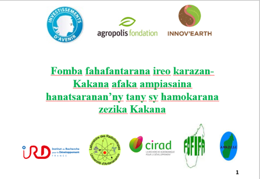 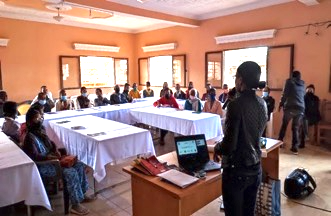 « Description des vers de terre des Hautes Terres de Madagascar utiles pour l’inoculation et les vers de terre capables de produire des lombricomposts »
« Le sol vivant et ses organismes »
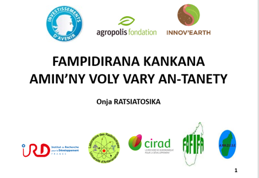 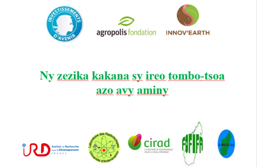 « Avantages de l’inoculation des vers de terre et fonctions écologiques des vers de terre »
Lombriculture et mode de production des lombricomposts
[Speaker Notes: En deux phases]
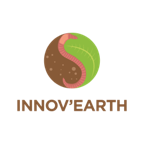 Comité de Pilotage, 2 juin 2023
Tâche 1.3: Formation sur les vers de terre et le lombricompost
Visite sur terrain des lombricultures
Site pilote (Joséphine)
Visite chez AMADESE
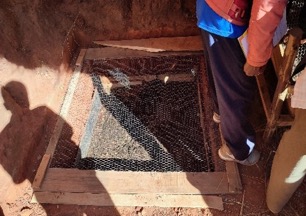 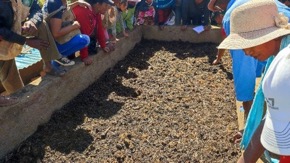 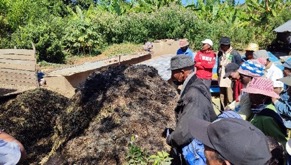 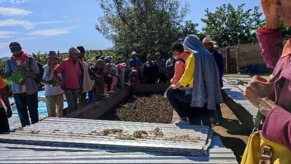 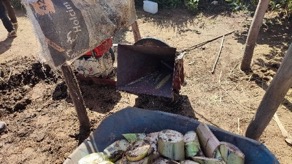 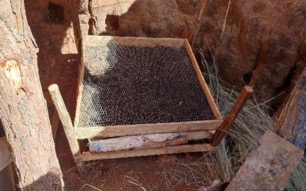 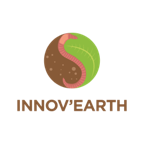 Comité de Pilotage, 2 juin 2023
Tâche 1.3: Formation sur les vers de terre et le lombricompost
Visite sur terrain des lombricultures
Depuis…. nombreux agriculteurs ont déjà commencé à fabriquer du lombricompost
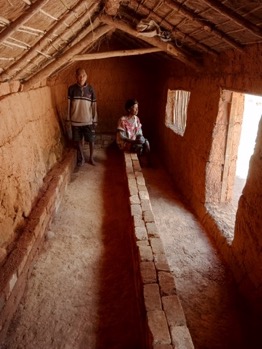 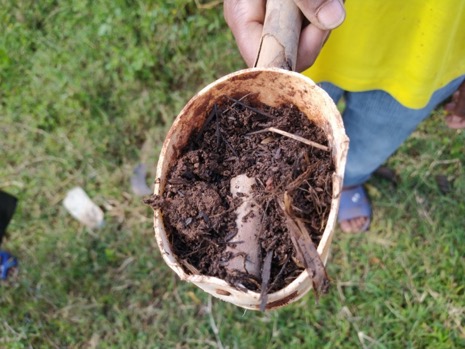 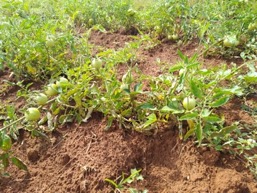 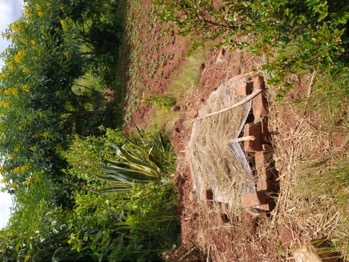